การตั้งค่าทางเครือข่ายและความปลอดภัยข้อมูล (Security)
การตั้งค่าเกี่ยวกับความปลอดภัย (Security)
ในการใช้งาน Moodle บริหารจัดการบทเรียน ผู้ดูแลระบบ e-Learning จำเป็นต้องศึกษาเกี่ยวกับการตั้งค่าทางเครือข่าย ในการรักษาความปลอดภัยขั้นพื้นฐาน เพื่อจะได้ทำการแก้ปัญหา ได้อย่างทันท่วงที การตั้งค่าความปลอดภัยมีขั้นตอนดังนี้
1. ทำการล็อกอินเข้าระบบในฐานะผู้ดูแลระบบ (Admin)
2. คลิกเลือกเมนู Site administration
3. คลิกเลือกที่เมนู Security ระบบจะแสดงรายการเมนูย่อย เกี่ยวกับการกำหนดค่าความปลอดภัย
4. ดูที่ในเมนู Security มีรายการเมนูย่อยต่างๆ ดังนี้
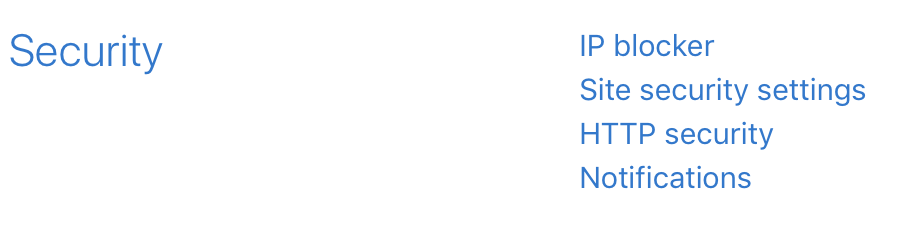 3
การตั้งค่าให้เครือข่ายบางส่วนใช้งานระบบ
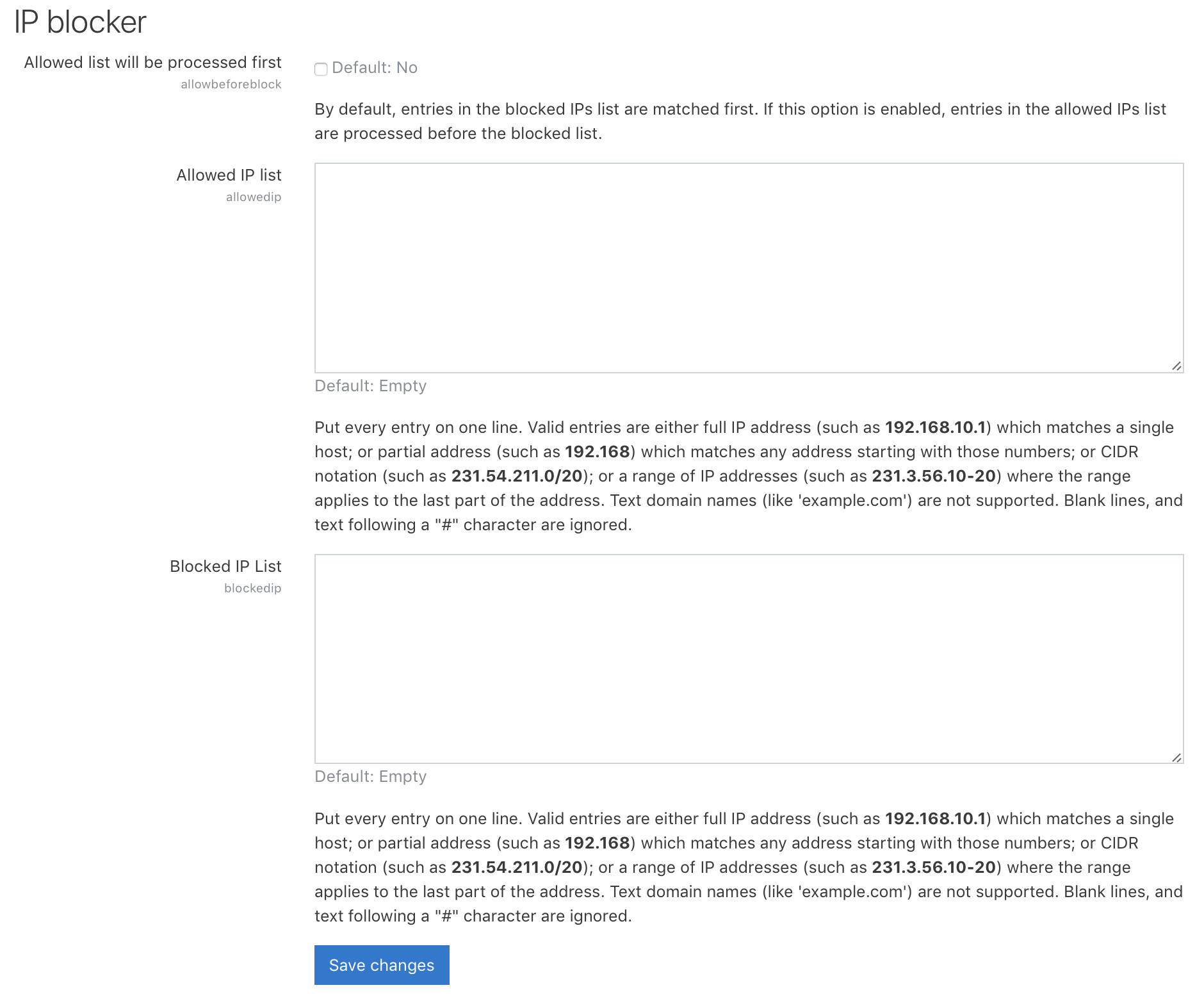 1. ทำการล็อกอินเข้าระบบในฐานะผู้ดูแลระบบ (Admin)
2. คลิกเลือกเมนู Site administration
3. คลิกเลือกที่เมนู Security > IP blocker 
4. ระบบแสดงหน้าต่าง IP blocker
4
การตั้งค่าให้เครือข่ายบางส่วนใช้งานระบบ (ต่อ)
5. รายการเมนูภายใน IP blocker
6. กรณีเครื่องที่ไม่อนุญาตให้เข้าใช้งานเข้าระบบ จะมีข้อความแจ้งว่า This site is not available currently
การตั้งค่าให้เครือข่ายบางส่วนใช้งานระบบ (ต่อ)
ตัวอย่างการกำหนด Allowed IP list
การตั้งค่าให้เครือข่ายบางส่วนใช้งานระบบ (ต่อ)
ตัวอย่างการกำหนด Blocked IP list
การกำหนดนโยบายการใช้งานเว็บไซต์ (Site security settings)
3
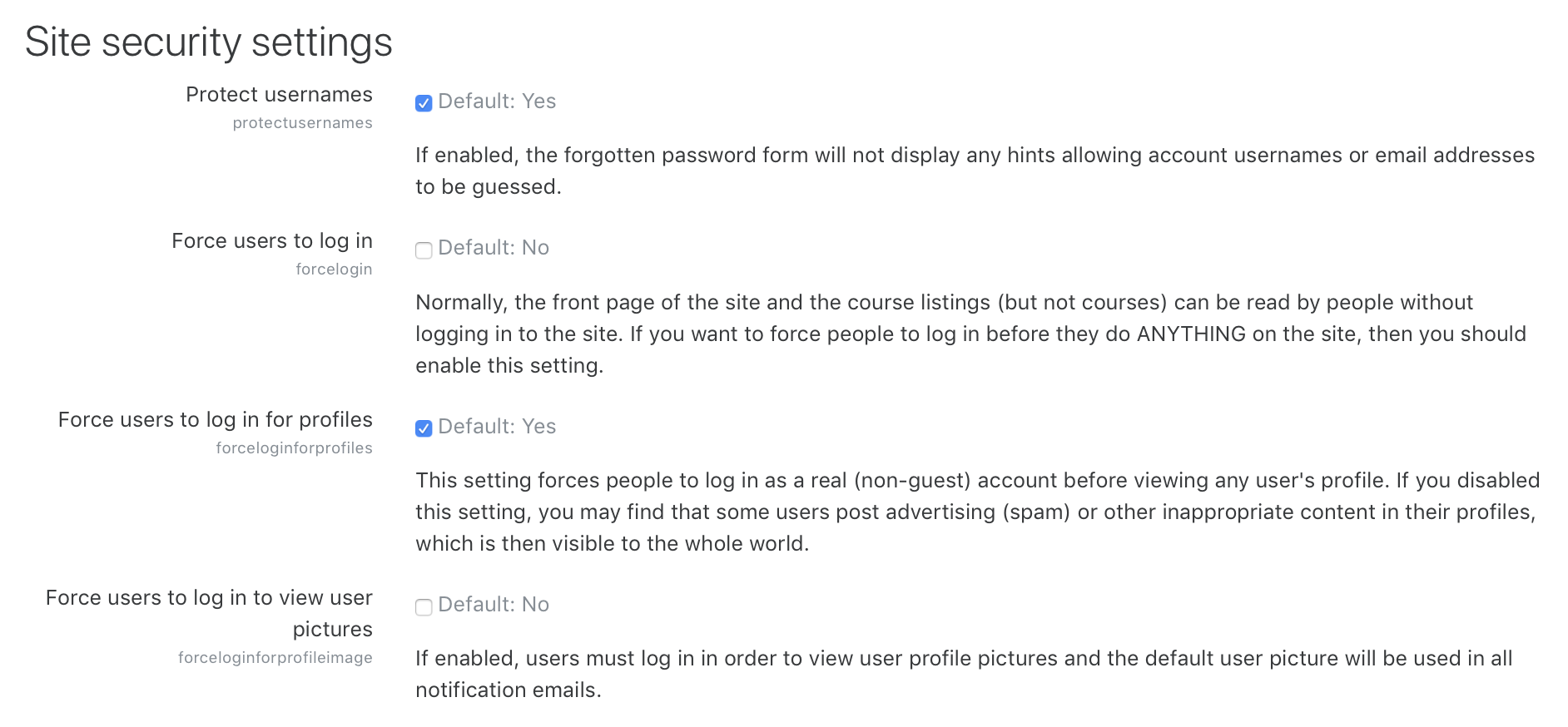 1. ทำการล็อกอินเข้าระบบในฐานะผู้ดูแลระบบ (Admin)
2. คลิกเลือกเมนู Site administration
3. คลิกเลือกที่เมนู Site security settings เพื่อกำหนดข้อตกลงการใช้งานเว็บไซต์    โดยกำหนดค่าตามรายละเอียดดังนี้
การกำหนดนโยบายการใช้งานเว็บไซต์ (Site security settings) (ต่อ)
การกำหนดนโยบายการใช้งานเว็บไซต์ (Site security settings) (ต่อ)
การกำหนดนโยบายการใช้งานเว็บไซต์ (Site security settings) (ต่อ)
4. กำหนดนโยบายการใช้งานเว็บไซต์ e-Learning ของหน่วยงานตามต้องการ เสร็จแล้วคลิกที่ปุ่ม Save changes
การกำหนดความปลอดภัยของโปรโตคอล (HTTP Security)
5. คลิกที่เมนู HTTP Security โดยกำหนด ความปลอดภัยของโปรโตคอล HTTP โดยกำหนดตามหาตามรายละเอียดดังนี้
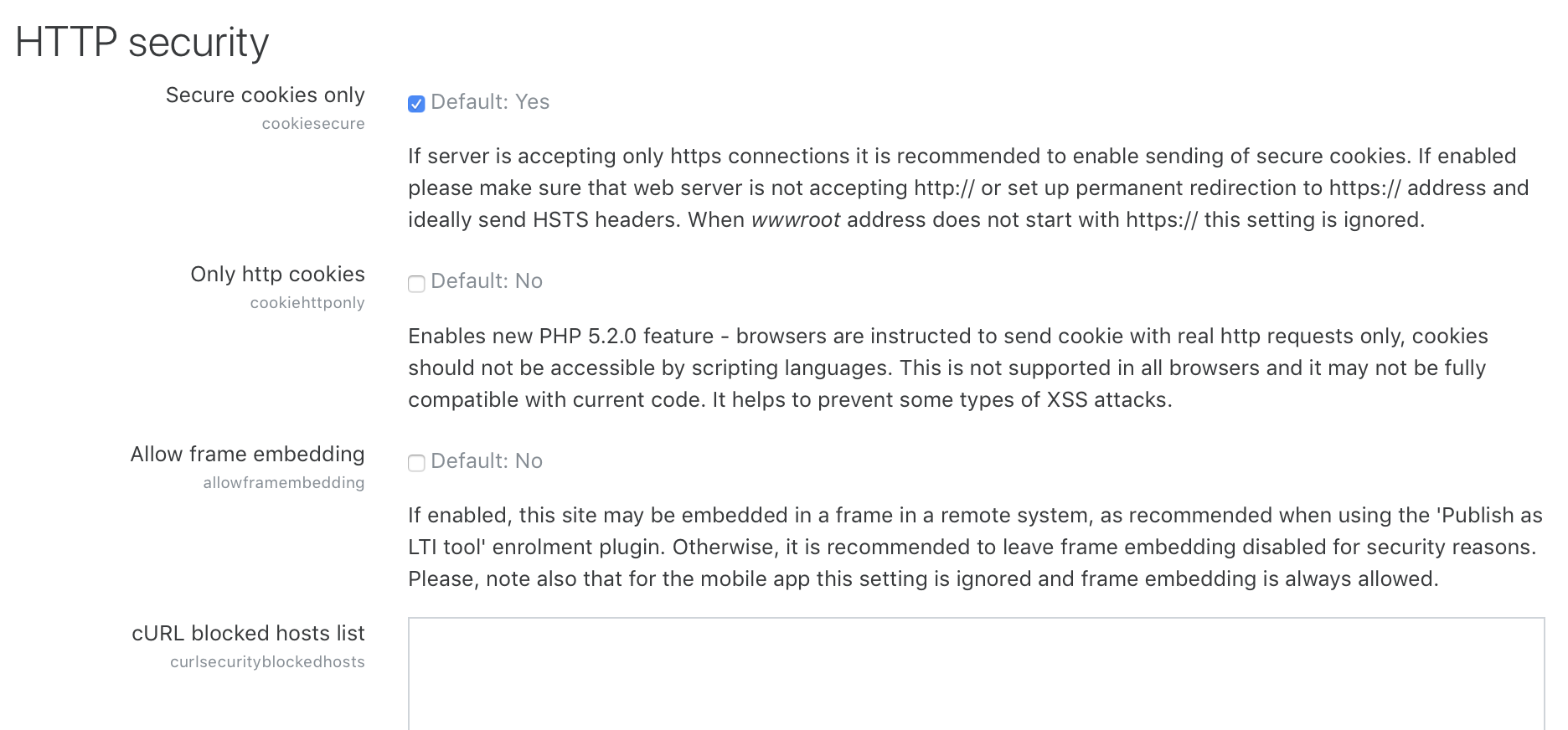 การกำหนดความปลอดภัยของโปรโตคอล (HTTP Security)
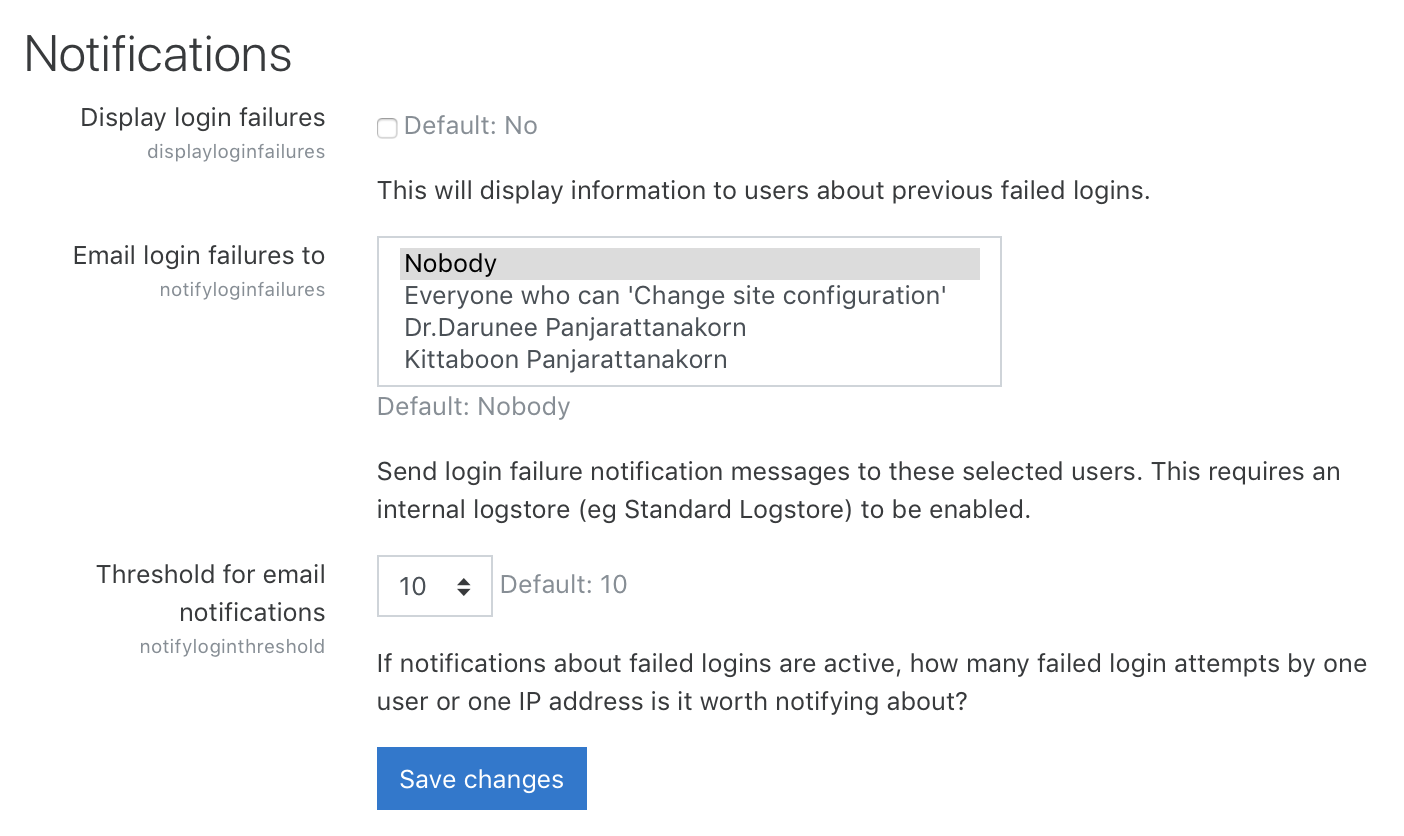 6. คลิกที่เมนู Notifications เพื่อกำหนดค่าการแจ้งเตือนโดยกำหนดตามค่า     ตามรายละเอียดดังนี้
การตั้งค่าด้านเซิร์ฟเวอร์ (Server)
1. ทำการล็อกอินเข้าระบบในฐานะผู้ดูแลระบบ (Admin)
2. คลิกเลือกเมนู Site administration
3. คลิกเลือกที่เมนู Server เพื่อทำการตั้งค่าเซิร์ฟเวอร์
4. โดยในเมนู Server มีรายการเมนูย่อยต่างๆ ดังนี้
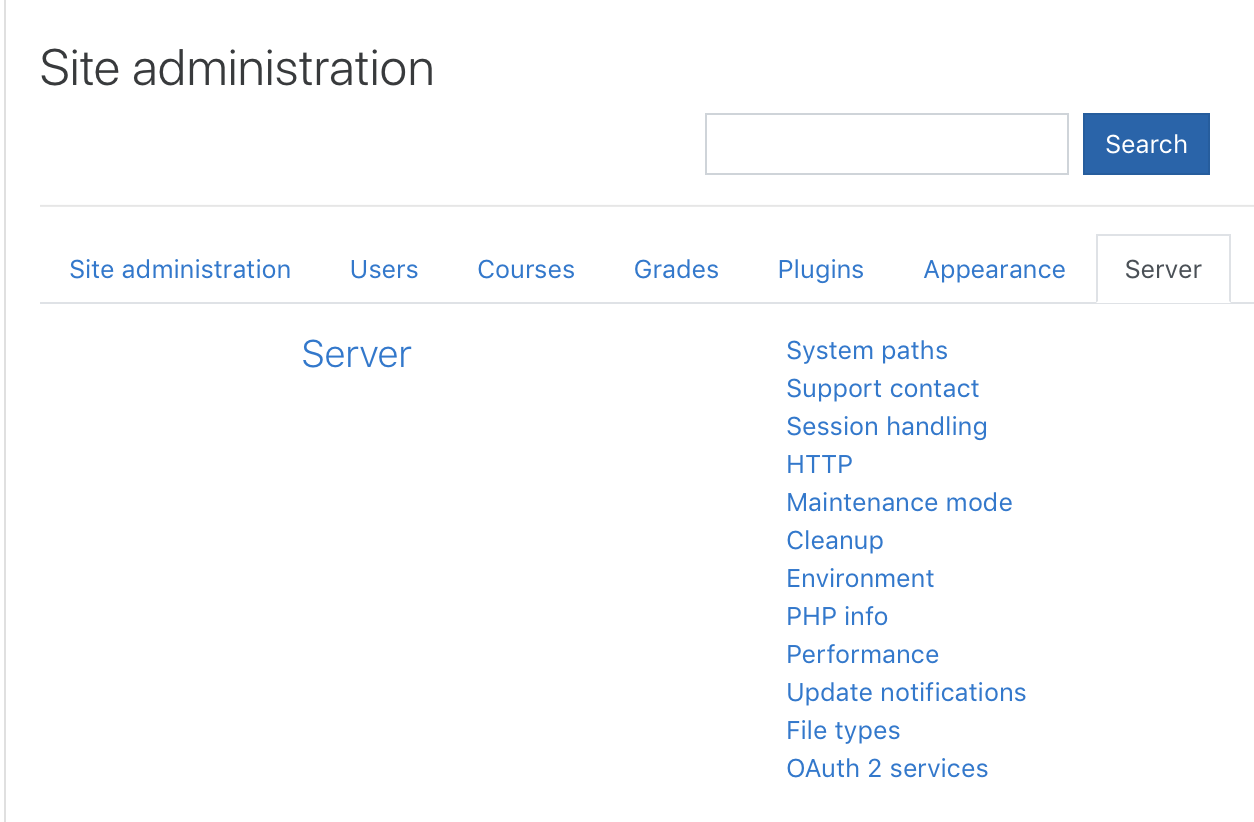 3
การตั้งค่า (System paths)
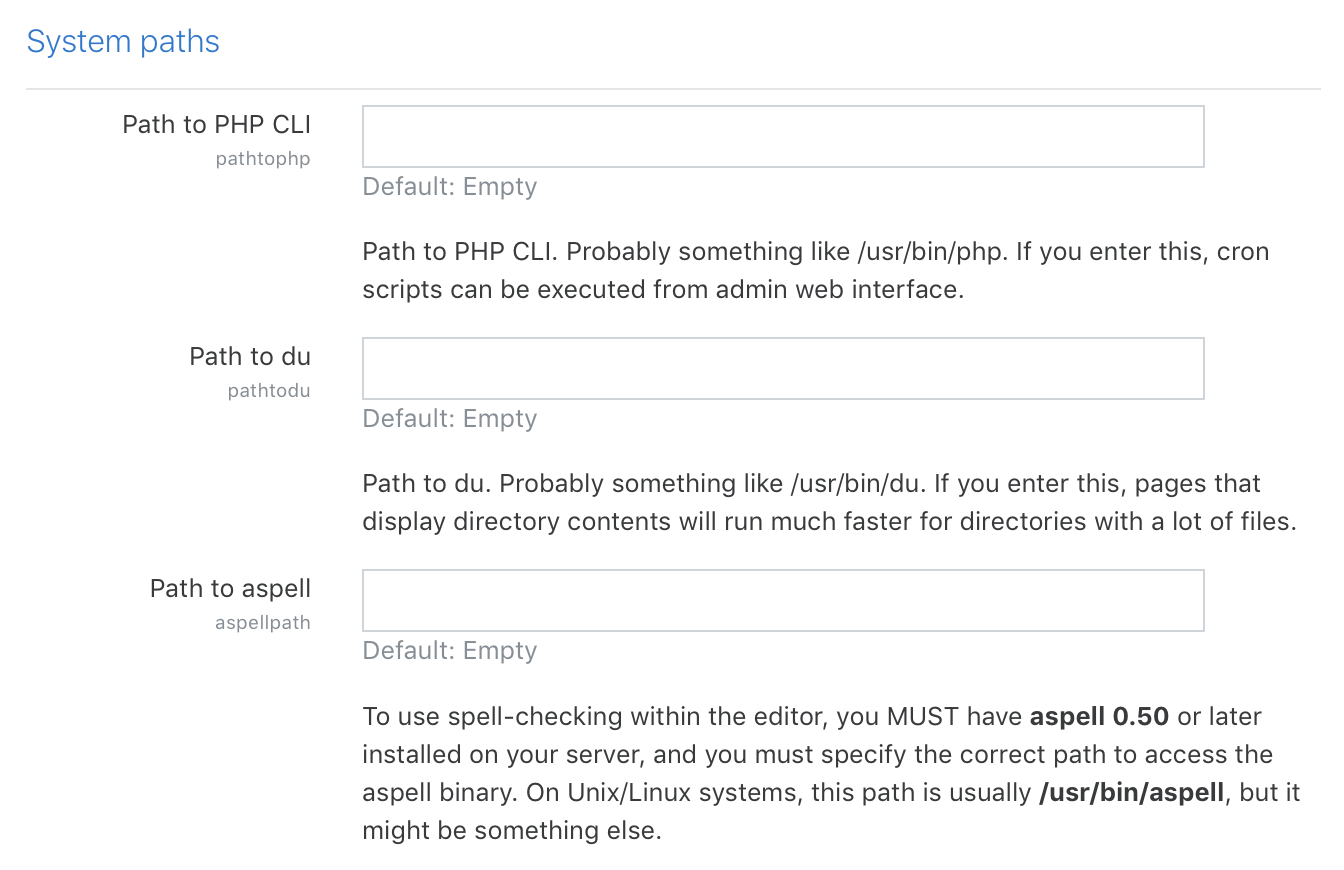 5
5. คลิกที่เมนู System paths เพื่อกำหนดพาทการใช้งานของระบบ     โดยกำหนดตามค่าตามรายละเอียดดังนี้
การตั้งค่า (Support contact)
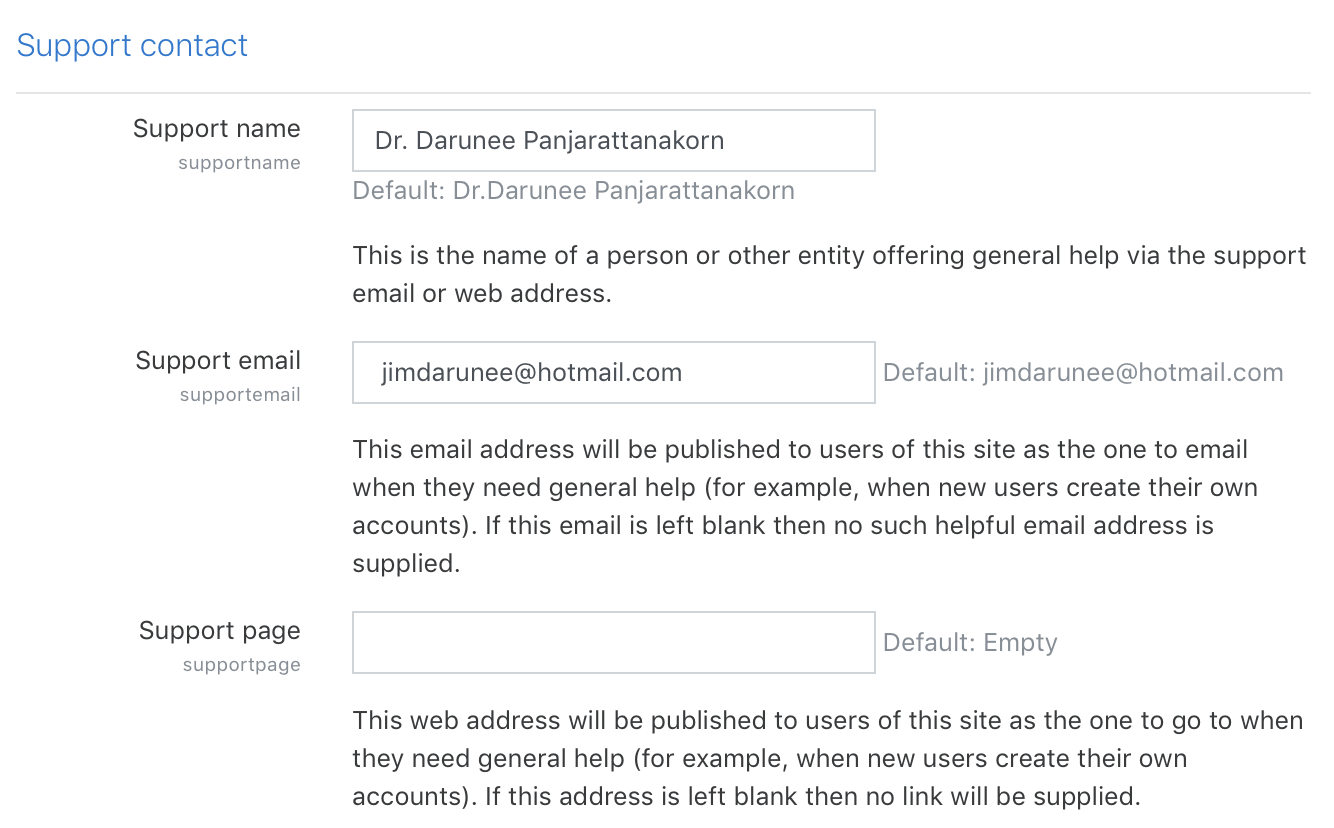 6
6. คลิกที่เมนู Support contact เพื่อกำหนดรายละเอียดอีเมล Admin     ในการสนับสนุนทางเทคนิค โดยกำหนดตามค่าตามรายละเอียดดังนี้
การตั้งค่า (Session handling)
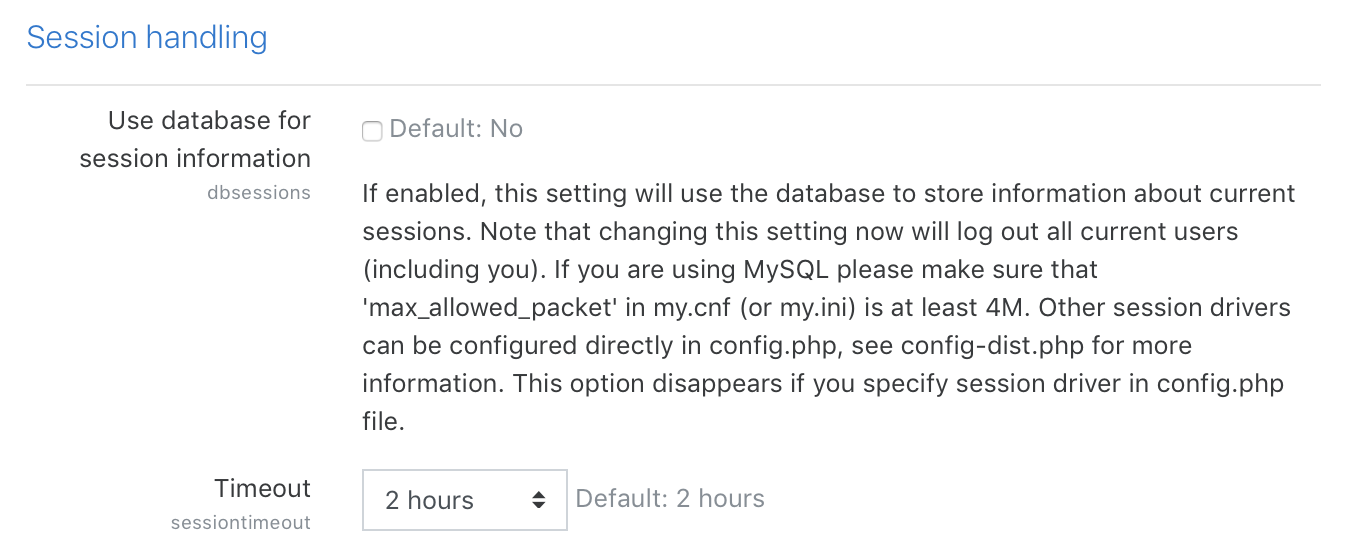 7
7. คลิกที่เมนู Session handling เพื่อกำหนดช่วงเวลาการใช้งาน    โดยกำหนดตามค่าตามรายละเอียดดังนี้
การตั้งค่า (HTTP)
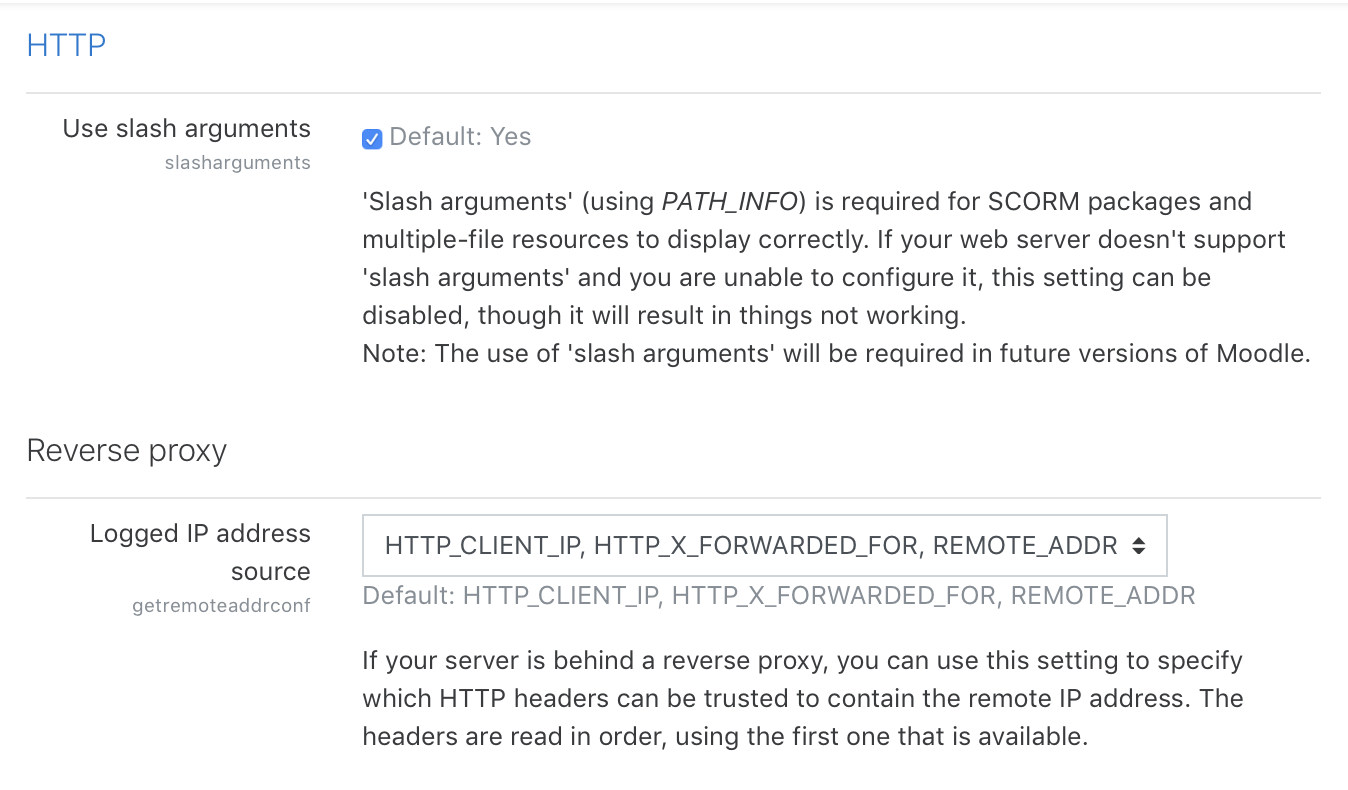 8
8. คลิกที่เมนู HTTP เพื่อกำหนดการตั้งค่าเกี่ยวกับ HTTP  โดยกำหนดตามค่า    ตามรายละเอียดดังนี้
[Speaker Notes: Proxy คือเครื่องแม่ข่าย ที่ทำหน้าที่เก็บบันทึกข้อมูล การใช้งานอินเทอร์เน็ตของผู้ใช้งาน เพื่อเพิ่มความสะดวกในการใช้งานเว็บไซต์]
การตั้งค่า (Maintenance mode)
9. คลิกที่เมนู Maintenance mode เพื่อกำหนดค่าโหมดบำรุงรักษาระบบ โดยกำหนดข้อความสำหรับแจ้งให้สมาชิกทราบ เช่น ปิดประตูระบบชั่วคราว     ในที่นี้ไม่ต้องเปิดใช้งาน โดยกำหนดตามค่า ตามรายละเอียดดังนี้
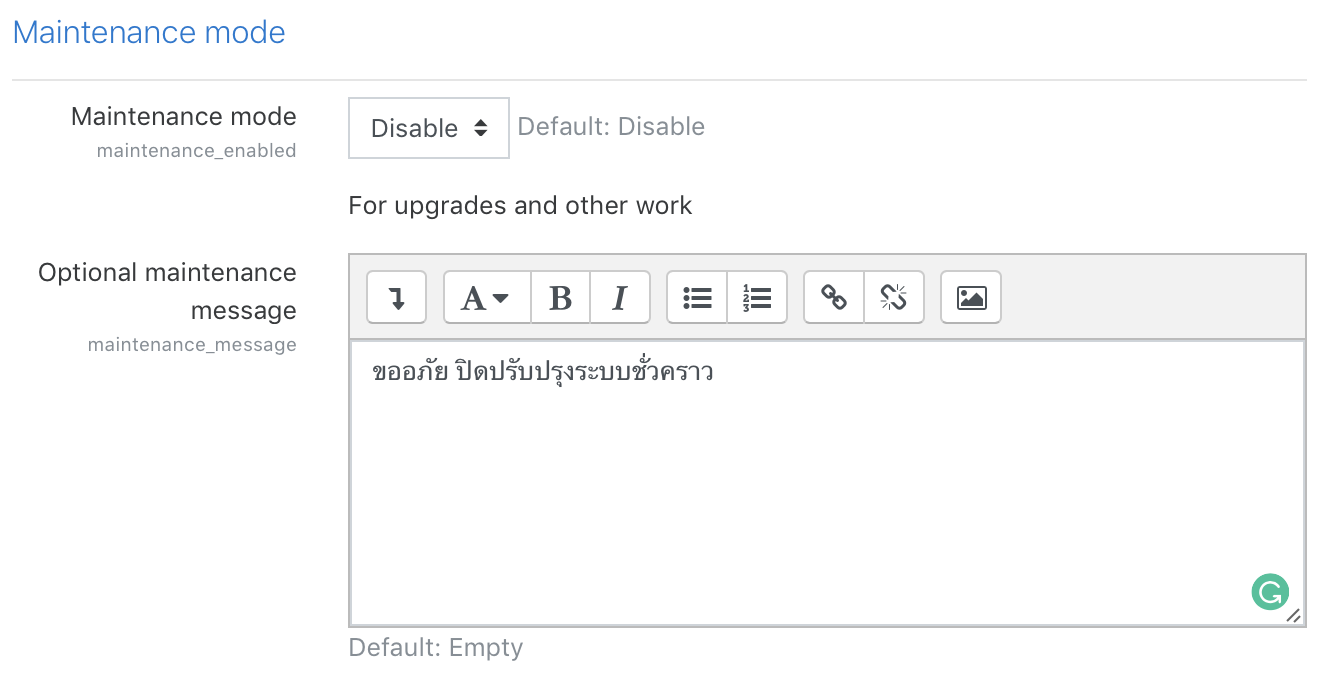 9
[Speaker Notes: Proxy คือเครื่องแม่ข่าย ที่ทำหน้าที่เก็บบันทึกข้อมูล การใช้งานอินเทอร์เน็ตของผู้ใช้งาน เพื่อเพิ่มความสะดวกในการใช้งานเว็บไซต์]
การตั้งค่า (Cleanup)
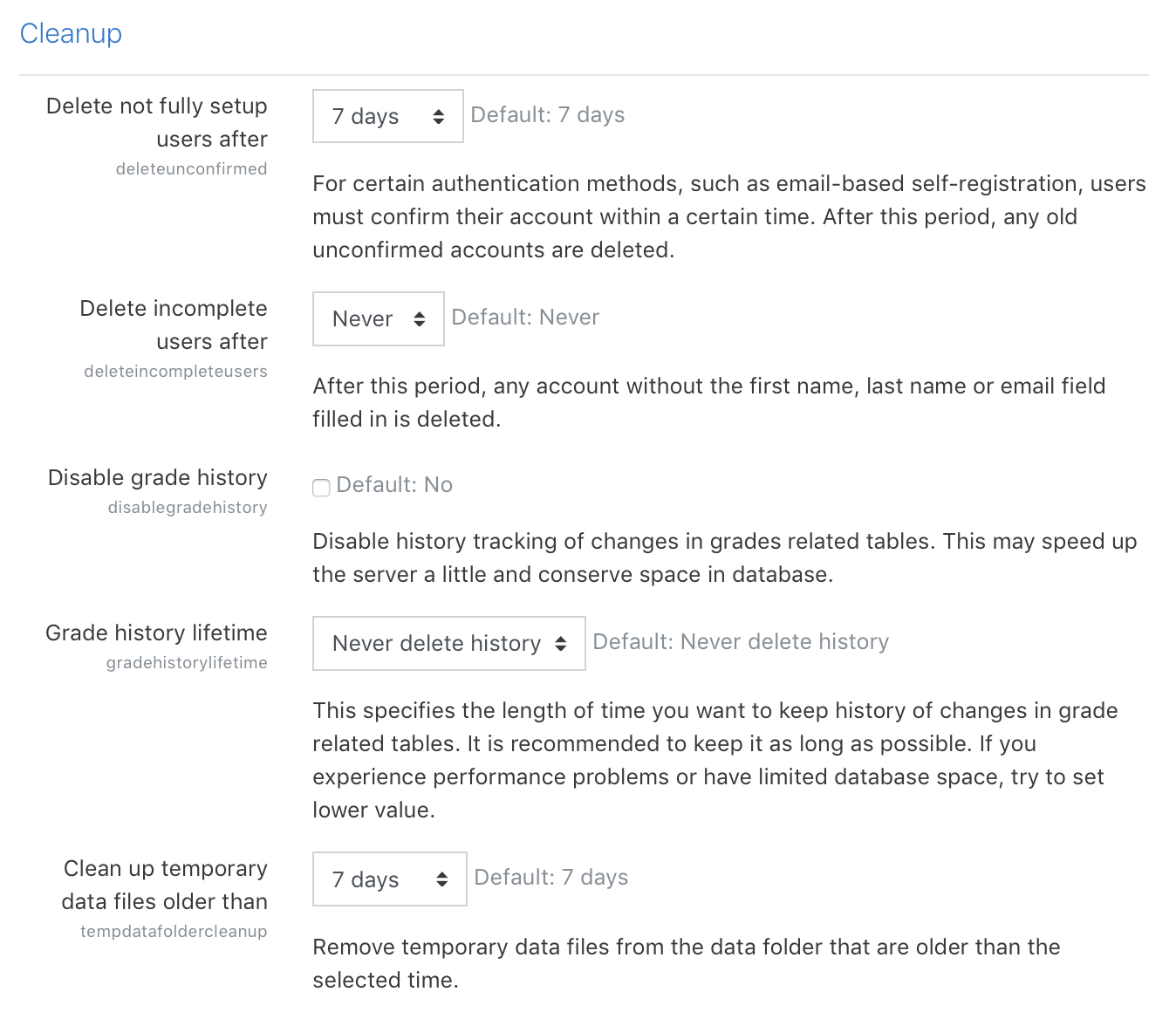 10
10. คลิกที่เมนู Cleanup เพื่อกำหนดค่าโหมดการทำความสะอาดระบบ โดยกำหนดตามค่า ตามรายละเอียดดังนี้
[Speaker Notes: Proxy คือเครื่องแม่ข่าย ที่ทำหน้าที่เก็บบันทึกข้อมูล การใช้งานอินเทอร์เน็ตของผู้ใช้งาน เพื่อเพิ่มความสะดวกในการใช้งานเว็บไซต์]
การตั้งค่า (Environment)
11. คลิกที่เมนู Environment เพื่อรายงานสภาพแวดล้อมของเซิร์พเวอร์ว่าเหมาะกับการใช้งาน Moodle เวอร์ชั่นปัจจุบันหรือไม่
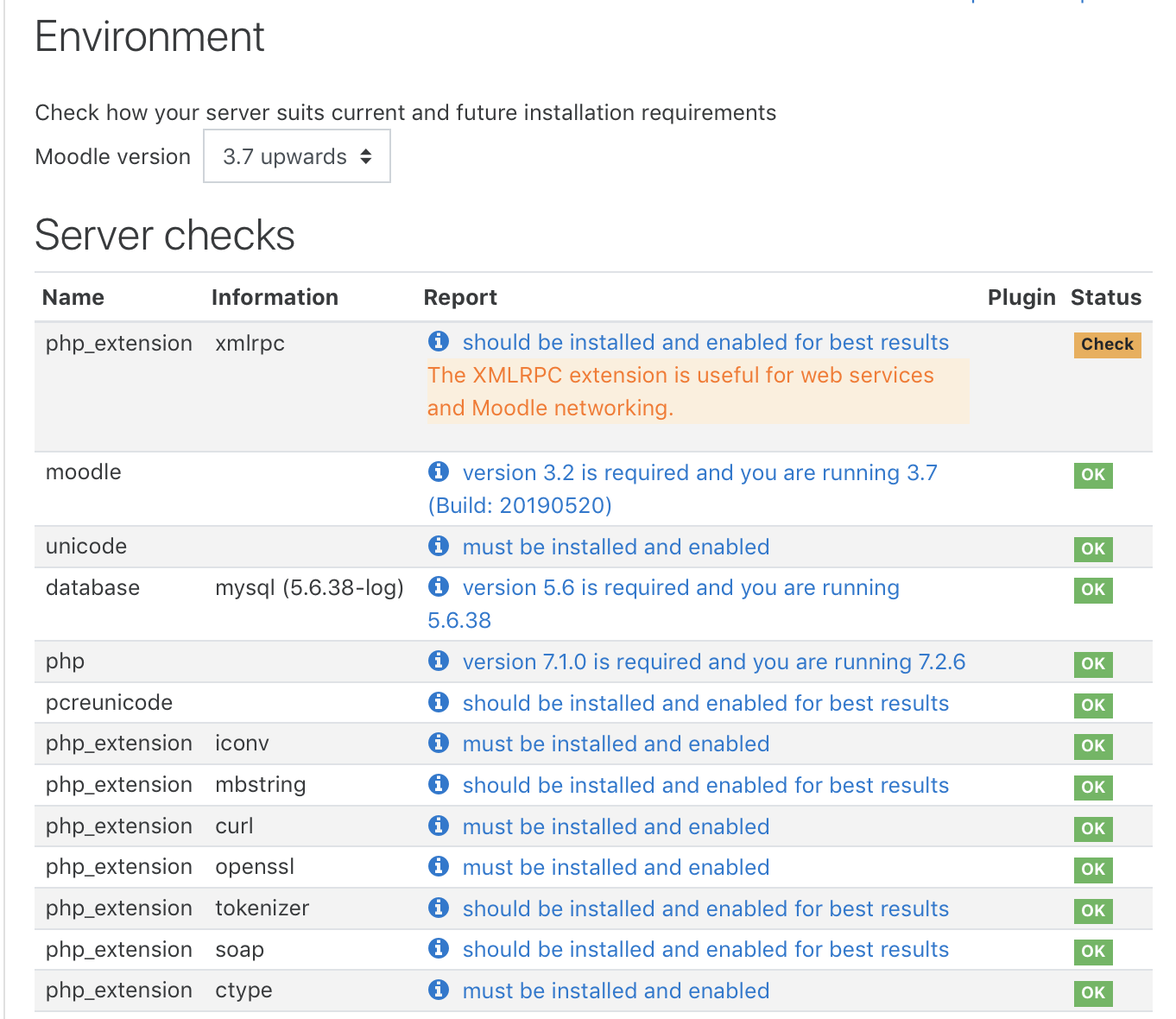 11
[Speaker Notes: Proxy คือเครื่องแม่ข่าย ที่ทำหน้าที่เก็บบันทึกข้อมูล การใช้งานอินเทอร์เน็ตของผู้ใช้งาน เพื่อเพิ่มความสะดวกในการใช้งานเว็บไซต์]
การตั้งค่า (	PHP info)
12. คลิกที่เมนู PHP info เพื่อแสดงรายละเอียดภาษา PHP
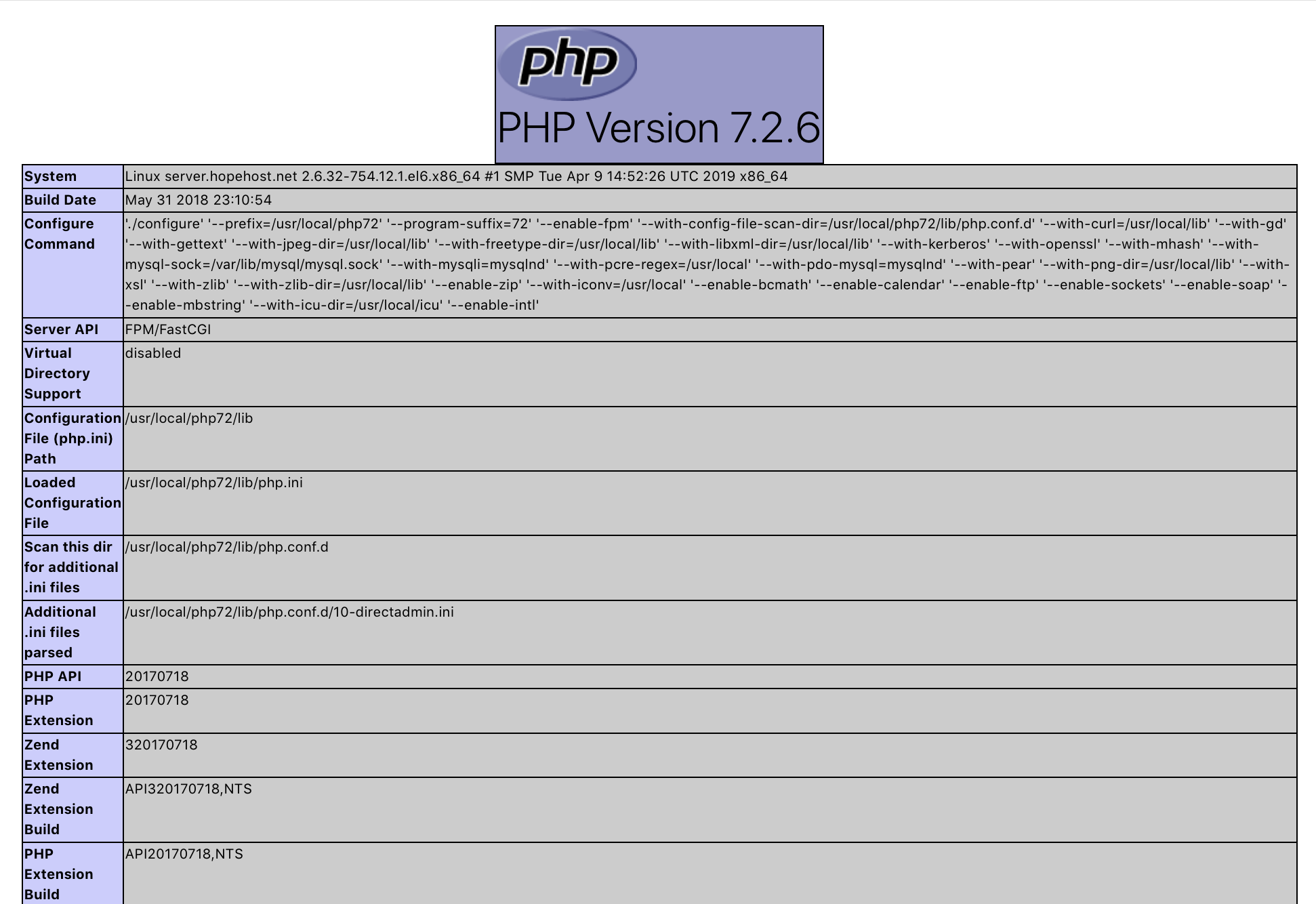 12
[Speaker Notes: Proxy คือเครื่องแม่ข่าย ที่ทำหน้าที่เก็บบันทึกข้อมูล การใช้งานอินเทอร์เน็ตของผู้ใช้งาน เพื่อเพิ่มความสะดวกในการใช้งานเว็บไซต์]
การตั้งค่า (Performance)
13. คลิกที่เมนู Performance เพื่อกำหนดรายละเอียดการเพิ่มประสิทธิภาพการทำงานของระบบ โดยกำหนดตามค่า ตามรายละเอียดดังนี้
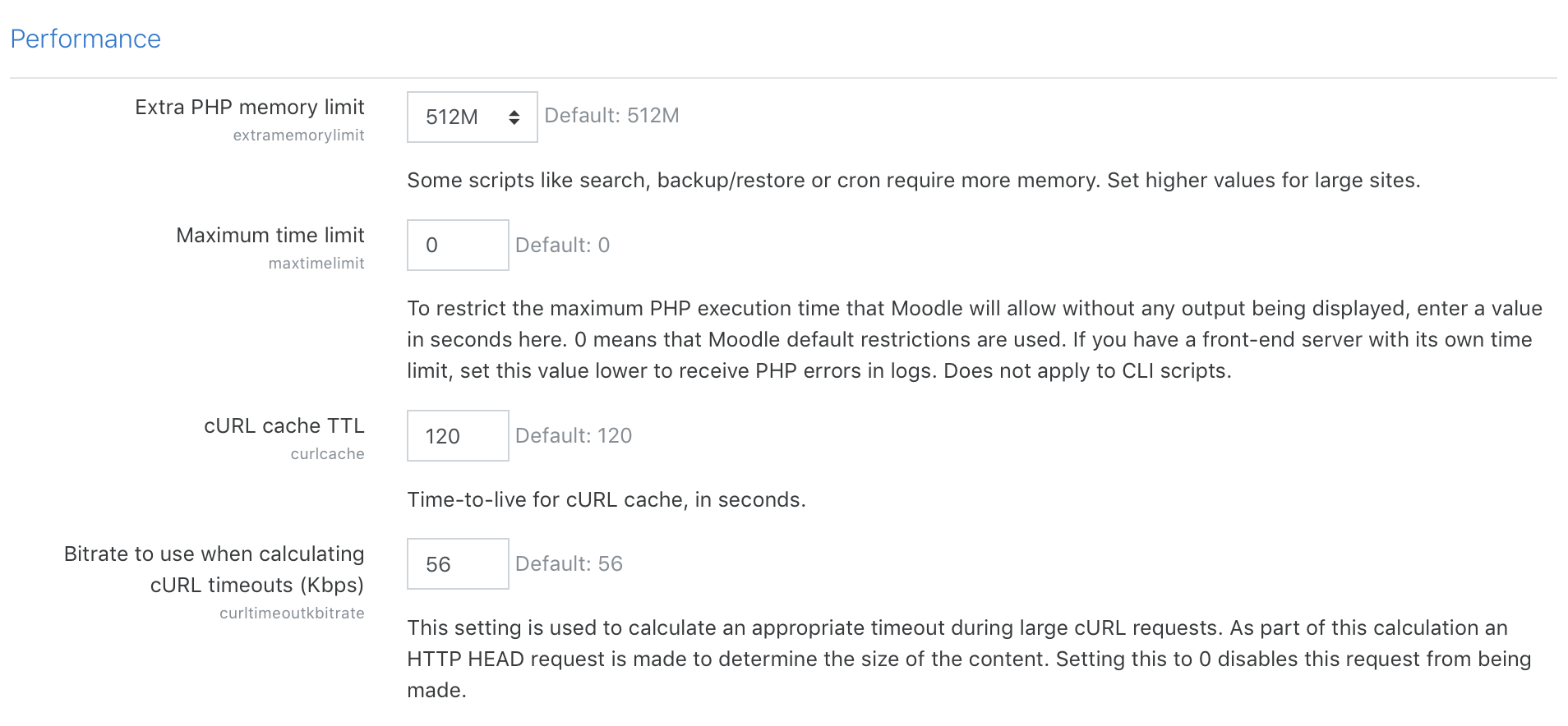 13
[Speaker Notes: Proxy คือเครื่องแม่ข่าย ที่ทำหน้าที่เก็บบันทึกข้อมูล การใช้งานอินเทอร์เน็ตของผู้ใช้งาน เพื่อเพิ่มความสะดวกในการใช้งานเว็บไซต์]
การตั้งค่า (Update notifications)
14. คลิกที่เมนู Update notifications เพื่อตั้งค่าเกี่ยวกับการแจ้งเตือนการอัปเดทระบบ โดยกำหนดตามค่า ตามรายละเอียดดังนี้
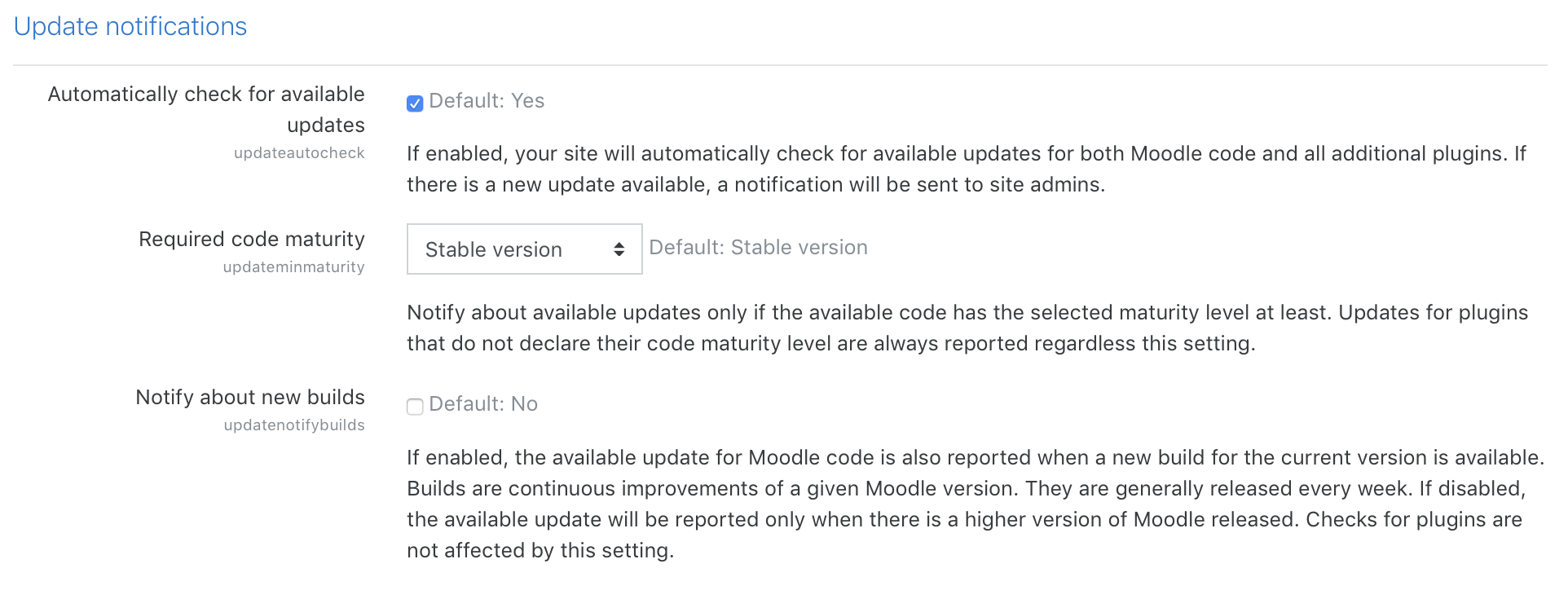 14
[Speaker Notes: Proxy คือเครื่องแม่ข่าย ที่ทำหน้าที่เก็บบันทึกข้อมูล การใช้งานอินเทอร์เน็ตของผู้ใช้งาน เพื่อเพิ่มความสะดวกในการใช้งานเว็บไซต์]
การตั้งค่า (File types)
15. คลิกที่เมนู File types เพื่อแสดงประเภทไฟล์ที่ใช้งาน
15
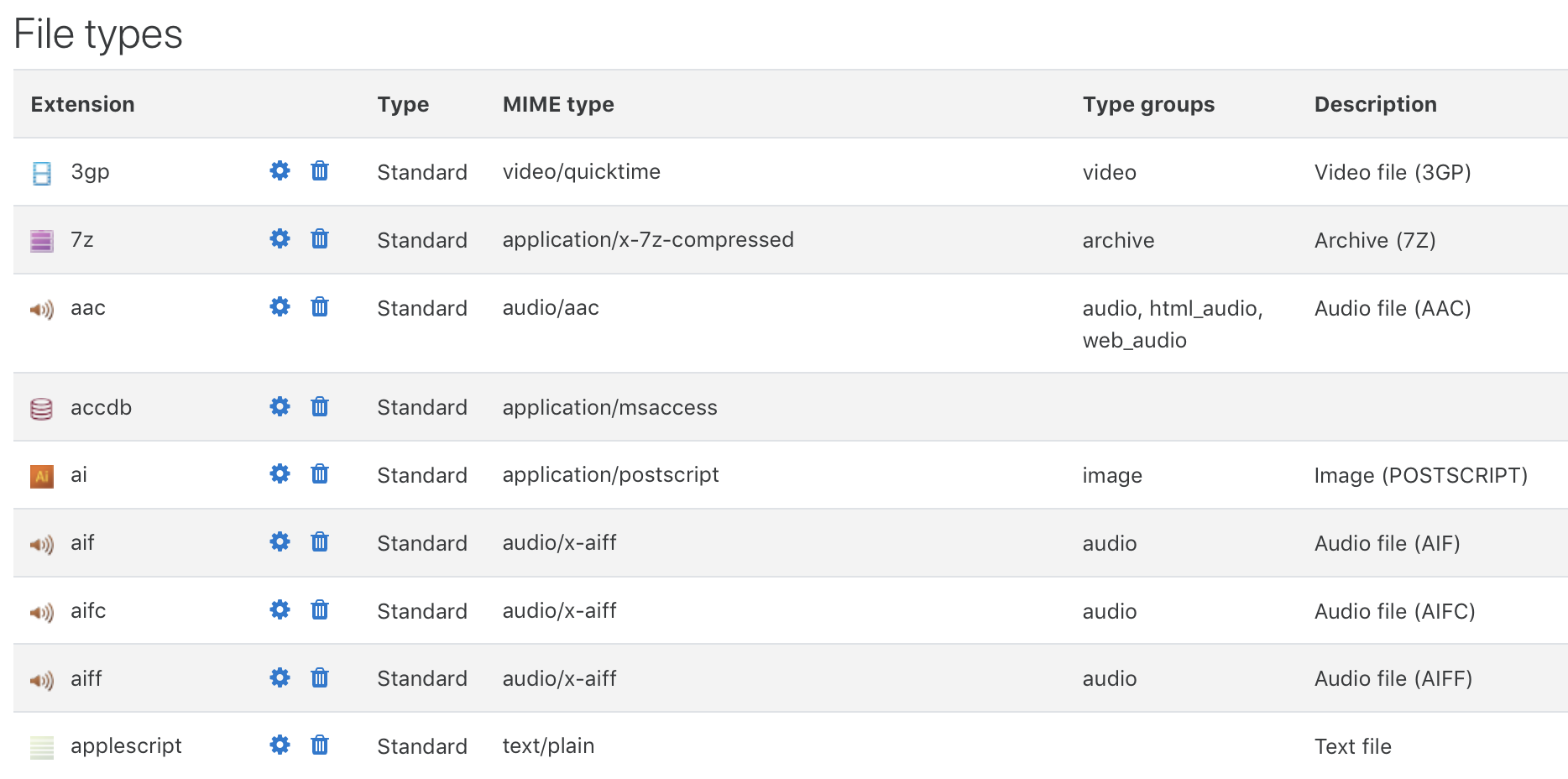 [Speaker Notes: Proxy คือเครื่องแม่ข่าย ที่ทำหน้าที่เก็บบันทึกข้อมูล การใช้งานอินเทอร์เน็ตของผู้ใช้งาน เพื่อเพิ่มความสะดวกในการใช้งานเว็บไซต์]
การตั้งค่า (OAuth 2 services)
16. คลิกที่เมนู OAuth 2 services เพื่อกำหนดมาตรฐาน OAuth2 ยืนยันตัวตน และจัดการสิทธิ์การเข้าใช้งานระบบต่าง ๆ      ในที่นี้ยังไม่ต้องปรับเปลี่ยนรายละเอียดการตั้งค่าระบบ
16
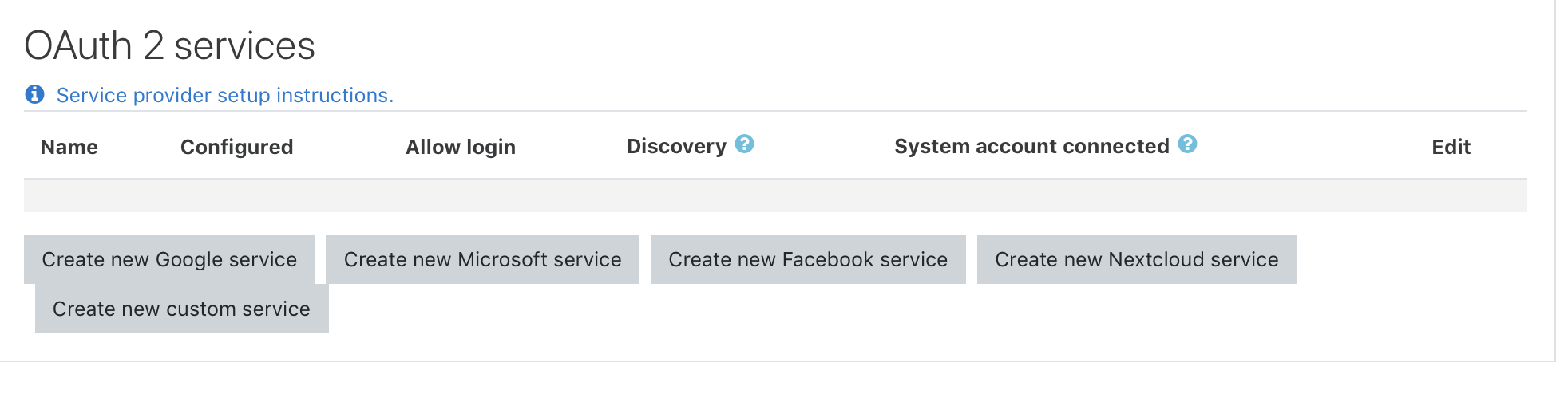 [Speaker Notes: Proxy คือเครื่องแม่ข่าย ที่ทำหน้าที่เก็บบันทึกข้อมูล การใช้งานอินเทอร์เน็ตของผู้ใช้งาน เพื่อเพิ่มความสะดวกในการใช้งานเว็บไซต์]